Sentence Combining and Run-On Sentences
5th grade literacy
{Standards}
I can utilize various sentence combining techniques.

I can correct run-on sentences to make my writing easier to read.
{Goal Setting}
What is your goal for today’s class period? What is something that you want to work on?

Your goal should be specific. 
Your goal should relate to today’s lesson- sentence combining & run-on sentences. 
It should be reasonable. 
You should very clearly be able to determine whether or not you have met your goal at the end of class.
{Sentence Combining}
What is sentence combining?
Sentence combining is when you make one effective sentence out of two shorter sentences
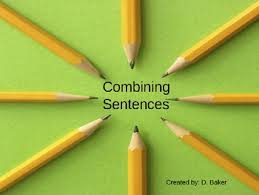 {How Can You Combine Sentences?}
Method #1: Comma & Coordinating Conjunction

Do you remember FANBOYS?
Examples: for, and, nor, but, or, yet, so
Make sure that you put the comma BEFORE the conjunction
Choose an appropriate conjunction. Not all of them make sense!

What conjunction fits best here?
I talked to many students, ______ they all agree that the cafeteria food needs to be better.
{How Can You Combine Sentences?}
Method #2: Semi-Colon
Link two closely related independent clauses 
What is an independent clause?
_________________________________
Link clauses connected by a transition phrase
Link lists to avoid confusion

Do not use a comma instead of a semi-colon. They are not the same thing. 

You should not put a conjunction after a semi-colon.
{How Can You Combine Sentences?}
Method #3: Introductory Phrase
You may need to add or re-arrange some words so that the sentence makes sense.
{Stop & Jot}
Why is it important to combine sentences together?

Directions: Restate the question. Write your answer in a complete sentence.
{Run-On Sentences}
What is a run-on sentence?
It is when more than two independent clauses are put together without appropriate punctuation 

How can you correct a run-on sentence?
Use a comma & a conjunction
Use a semi-colon 
Use a period to separate the run-on into two sentences 

Simply adding a comma between two independent clauses does not do the trick!
{Team Practice}
Directions: Correct the run-on sentence. Try to utilize the different methods.

My cat was whining I had a hard time concentrating.
I enjoy attending Meigs there are a lot of fun activities and the student body is diverse.
I received advanced on TCAP I am very happy about that.
{Stop & Jot}
Why is it important to be able to correct run-on sentences? Why can it be confusing to have run-on sentences in a piece of writing?

Directions: Re-state the question. Write your answer in a complete sentence.
{Teammate Practice}
Directions: Read the following paragraph. Combine any sentences that you can. Correct any run-on sentences that you see.

5th grade is a challenging year there are many reasons why it is so difficult. Students 	come from many different schools. There are some kids who do not know anyone you have to meet new friends you still want to keep your old friends. There is a lot of work the expectations are high. You have to learn how to manage your time being responsible and organized is important. The teachers are here to help you with the 	adjustment process you need to pay attention and put forth your very best effort.

{Above & Beyond}: See Notes Sheet
{Independent Practice}
Directions:
Complete the independent practice page 
Make sure that you answer each question & that you choose the best answer 
{Exit Ticket}
Step #1: Grab a post-it note. 
Step #2: On the post it note, make sure that you write your first & last name at the top of it. 
Step #3: Answer the following questions.
Question #1: Combine the sentences.
There is a lot of homework. I also need to start preparing for my assessment. 
Question #2: Correct the run-on sentence.
I am glad that I go to Meigs there are many reasons that make it such a wonderful place. 
Step #4: Place it on the appropriate class number when dismissed.